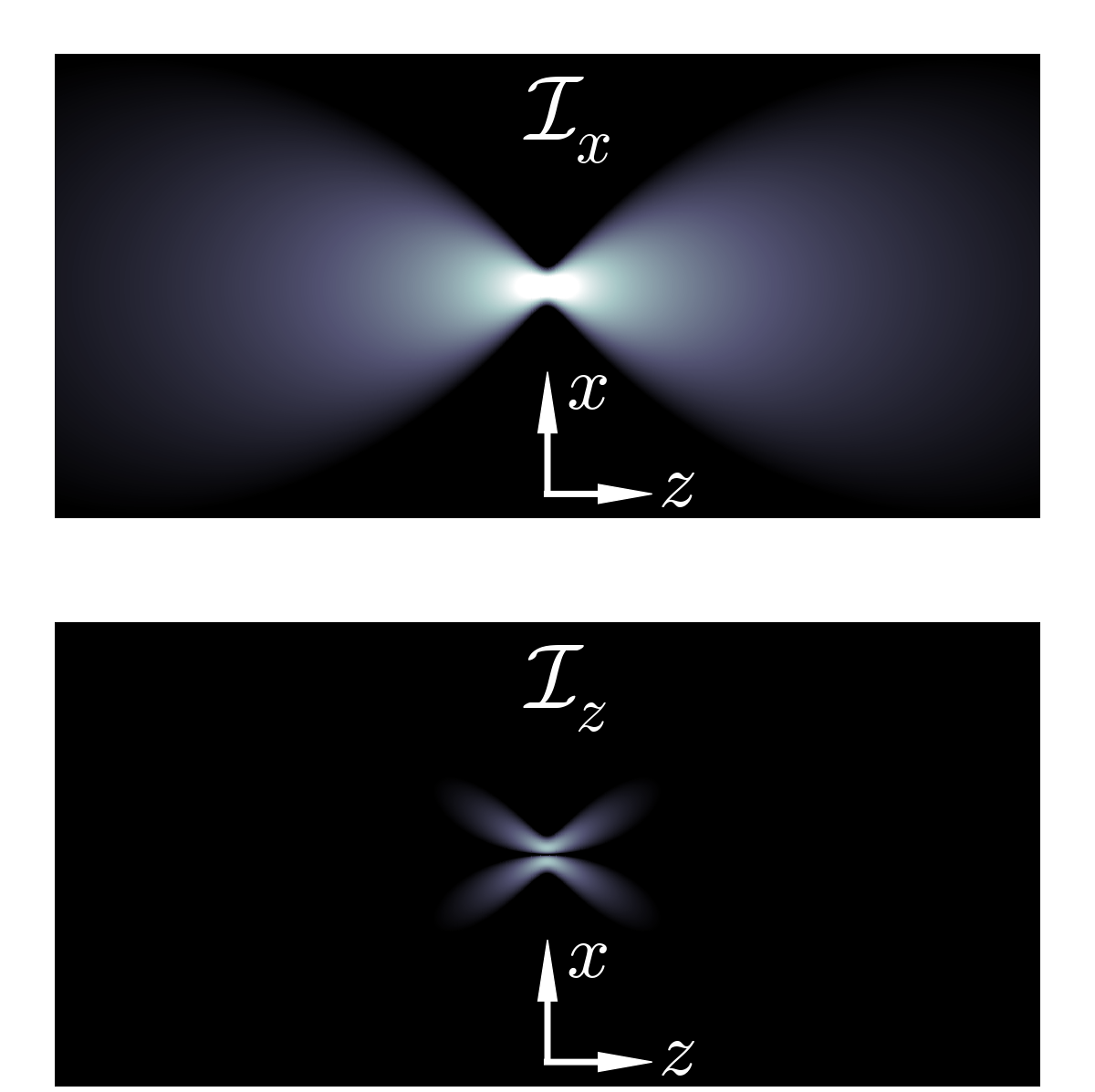 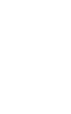 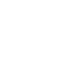 OPTICS f2f p 195
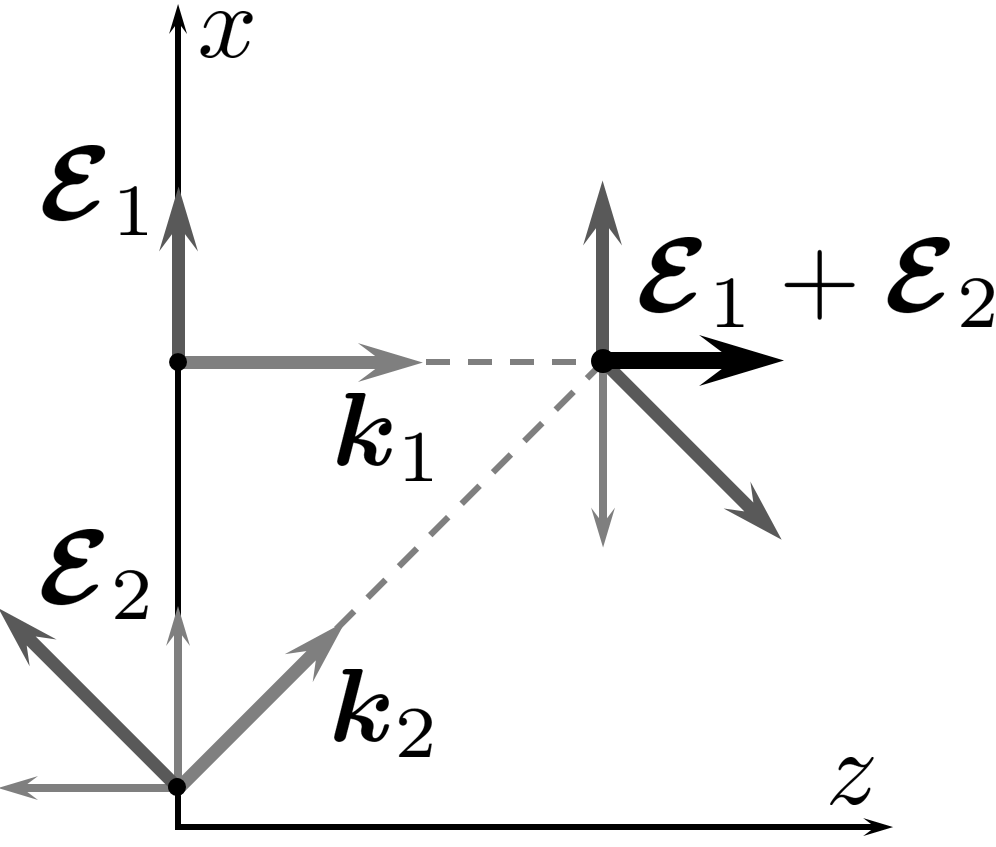 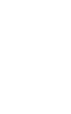 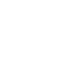 OPTICS f2f p 196
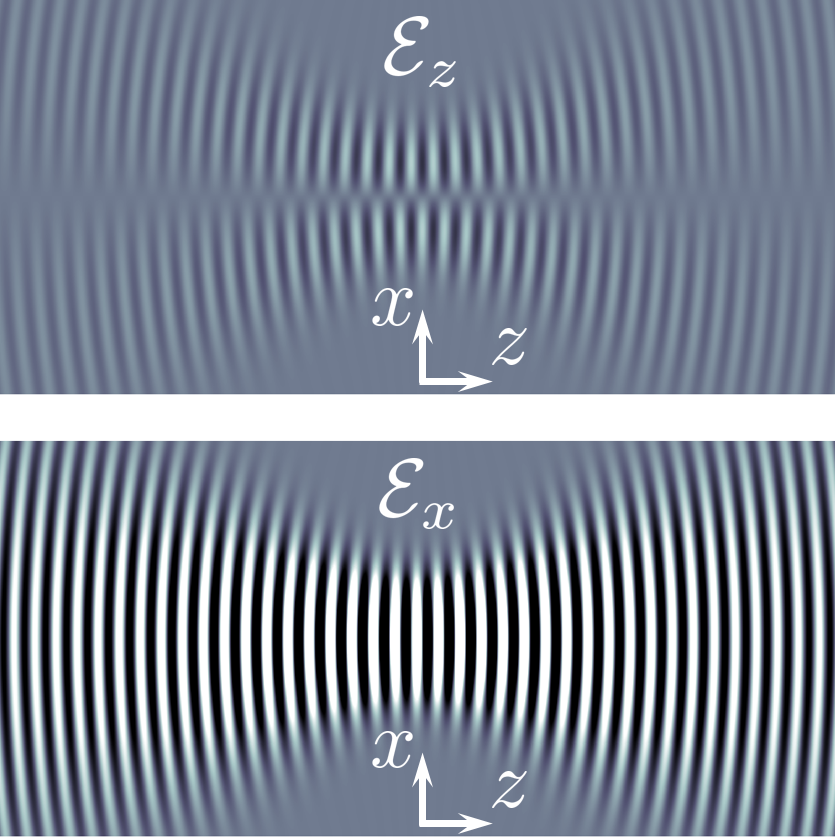 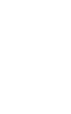 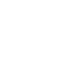 OPTICS f2f p 197
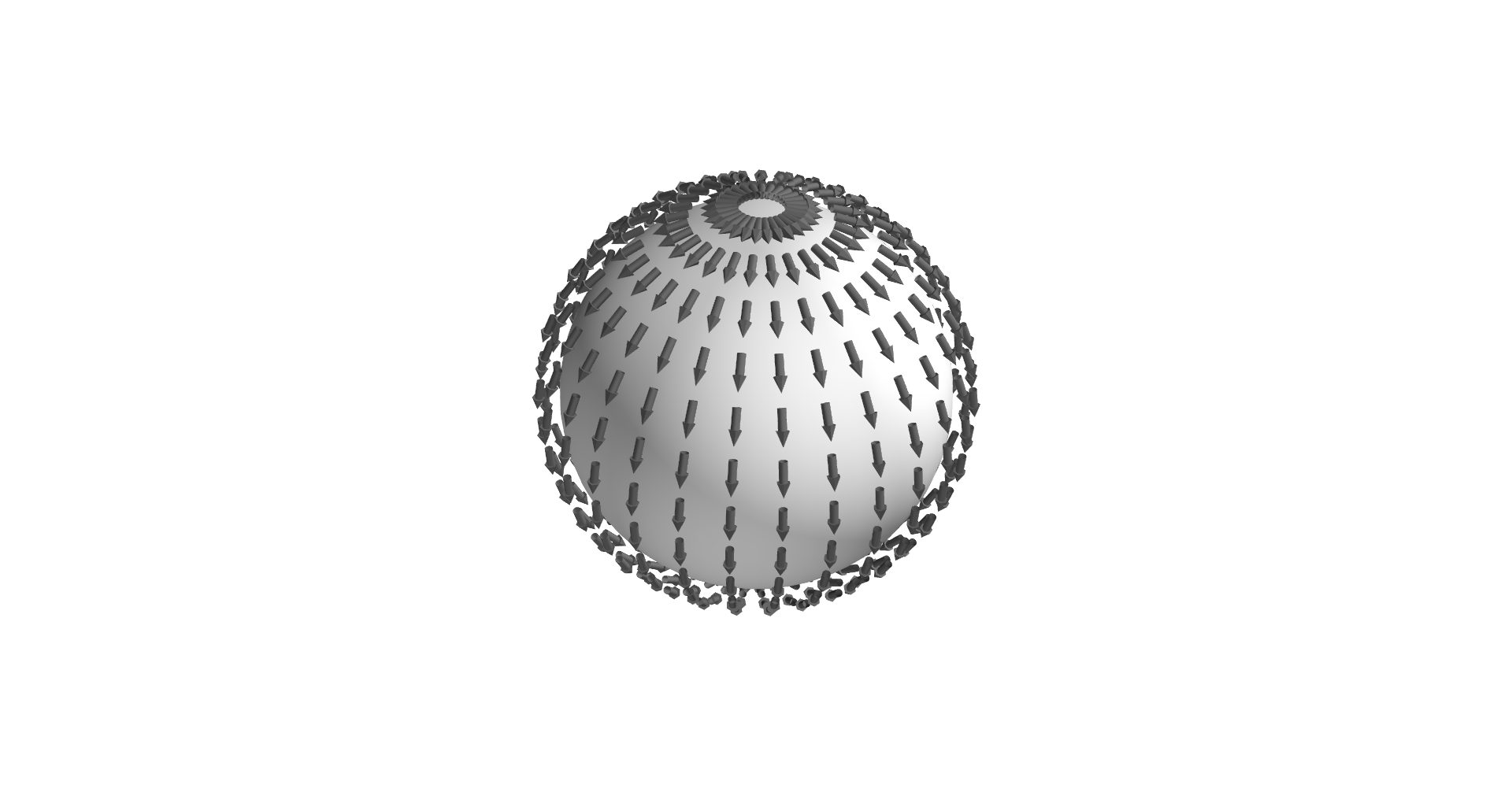 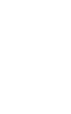 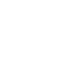 OPTICS f2f p 198
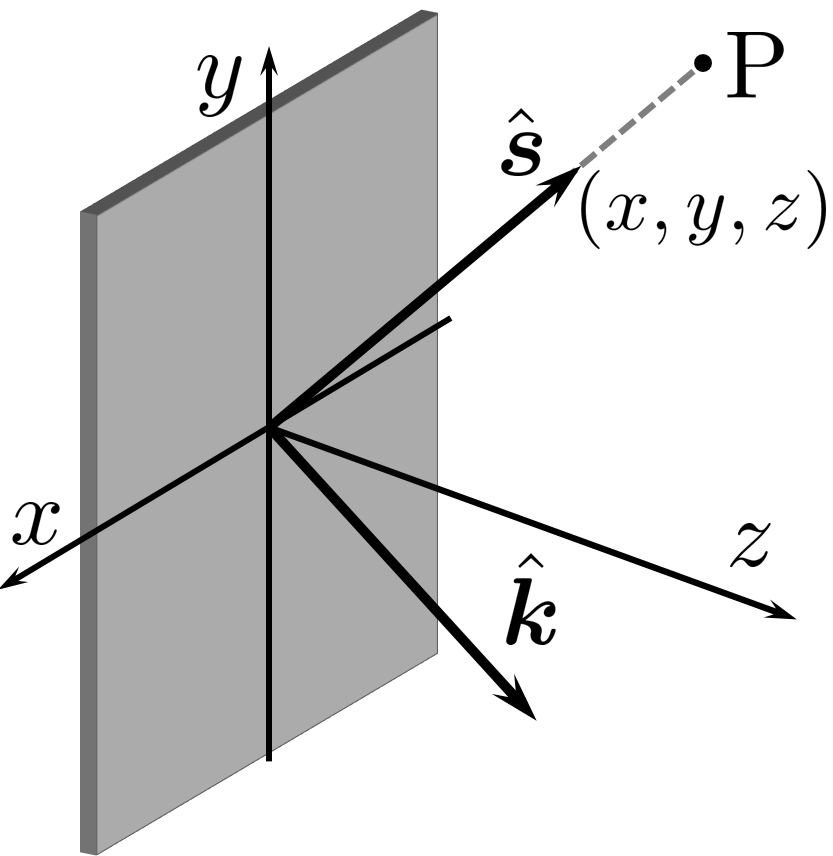 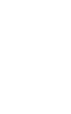 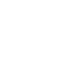 OPTICS f2f p 200
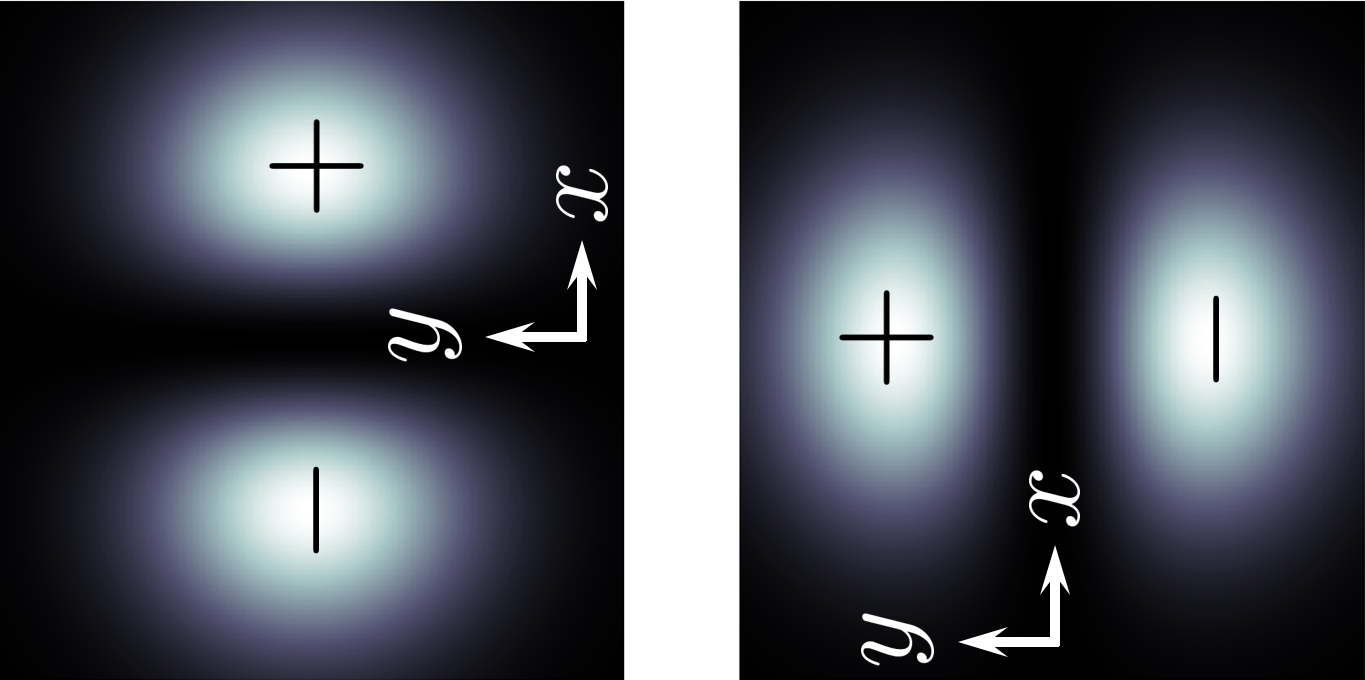 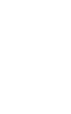 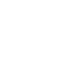 OPTICS f2f p 202
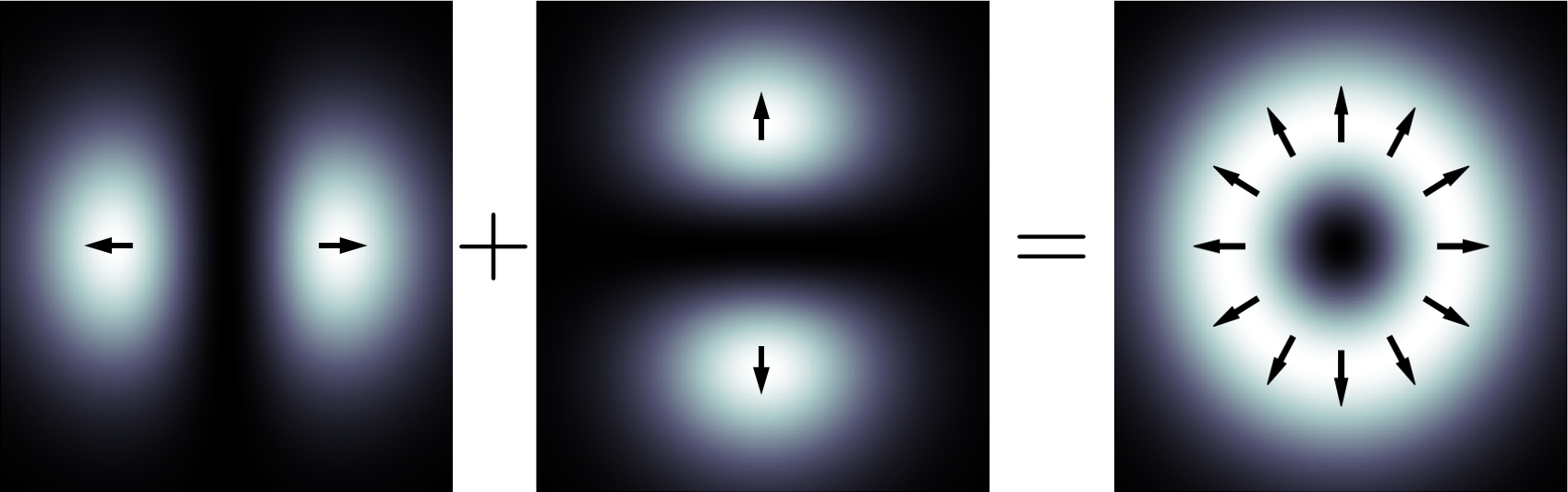 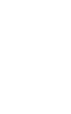 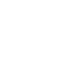 OPTICS f2f p 202
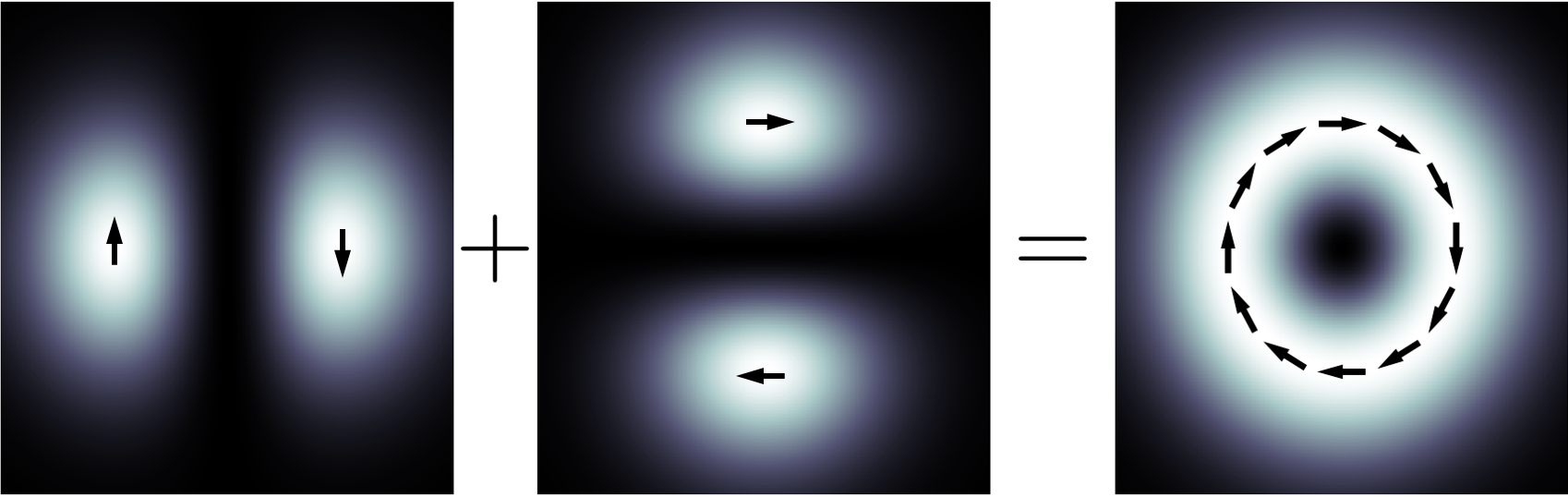 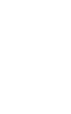 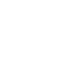 OPTICS f2f p 203
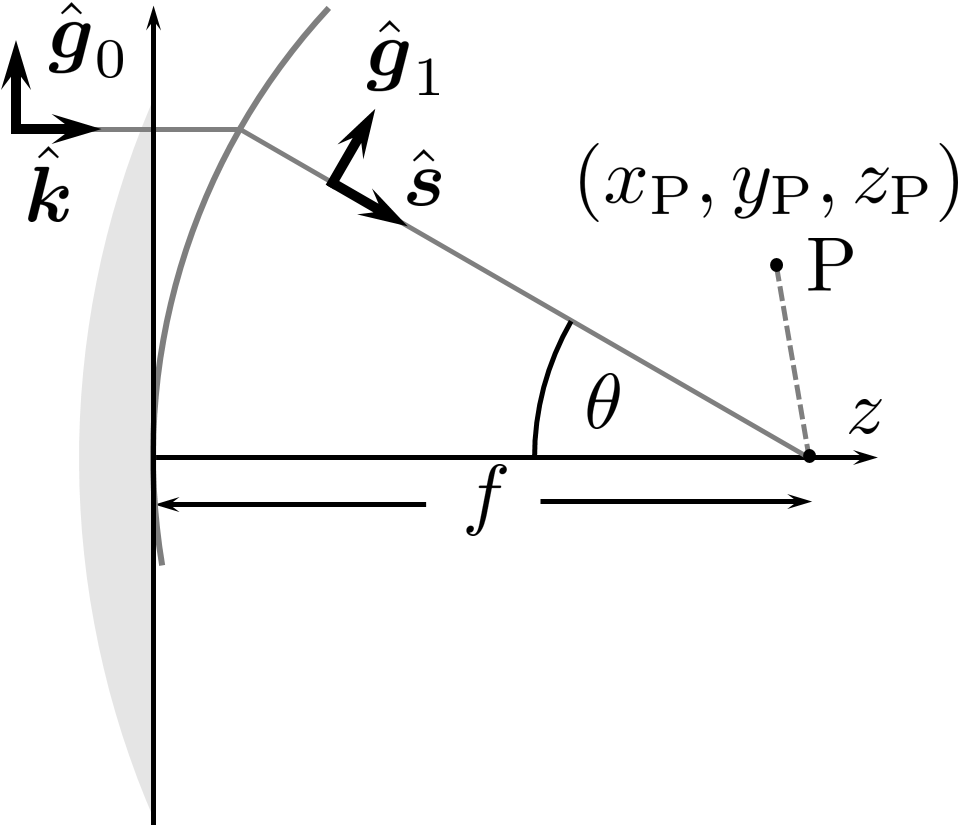 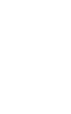 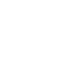 OPTICS f2f p 205
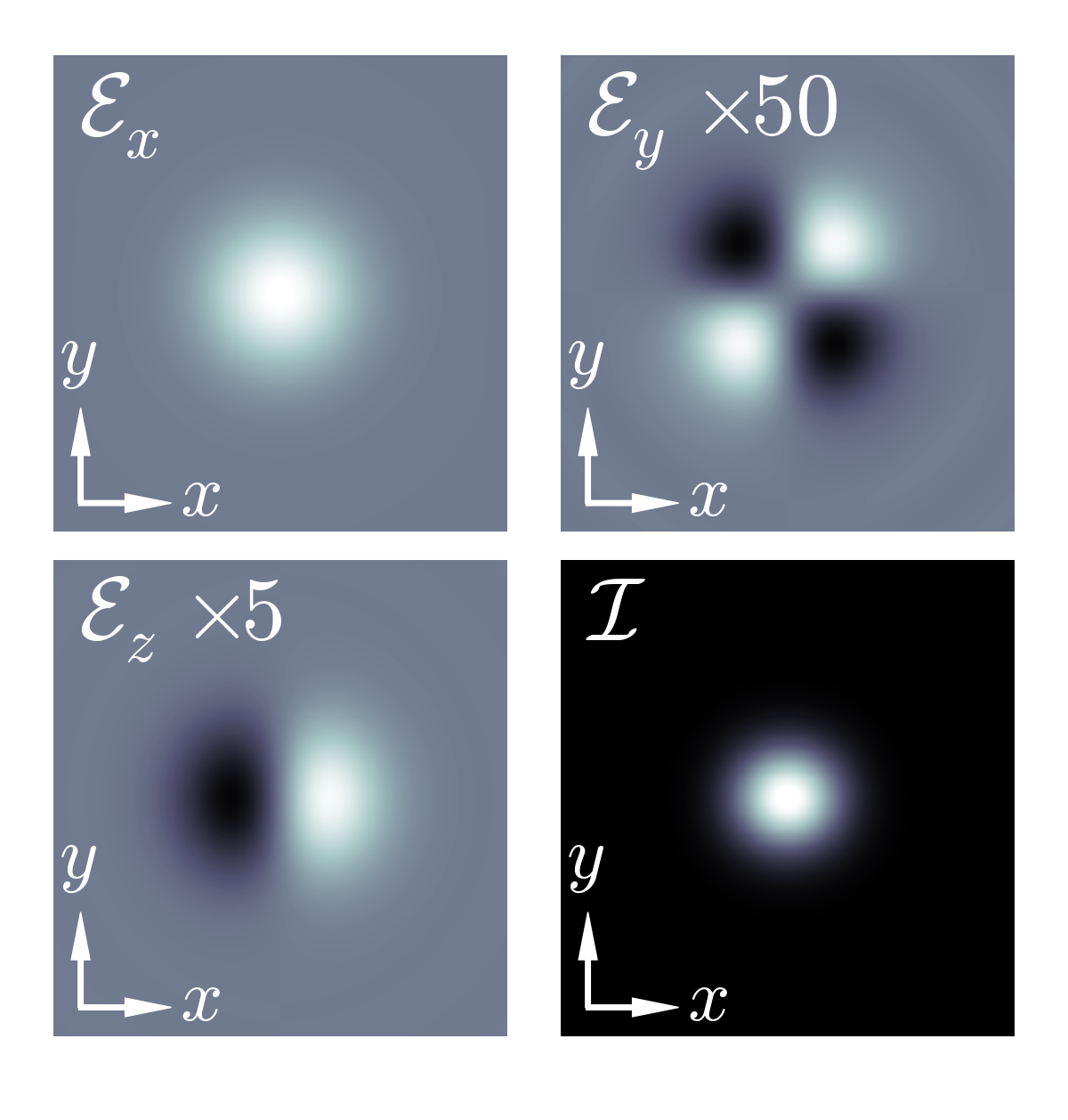 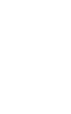 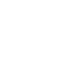 OPTICS f2f p 206
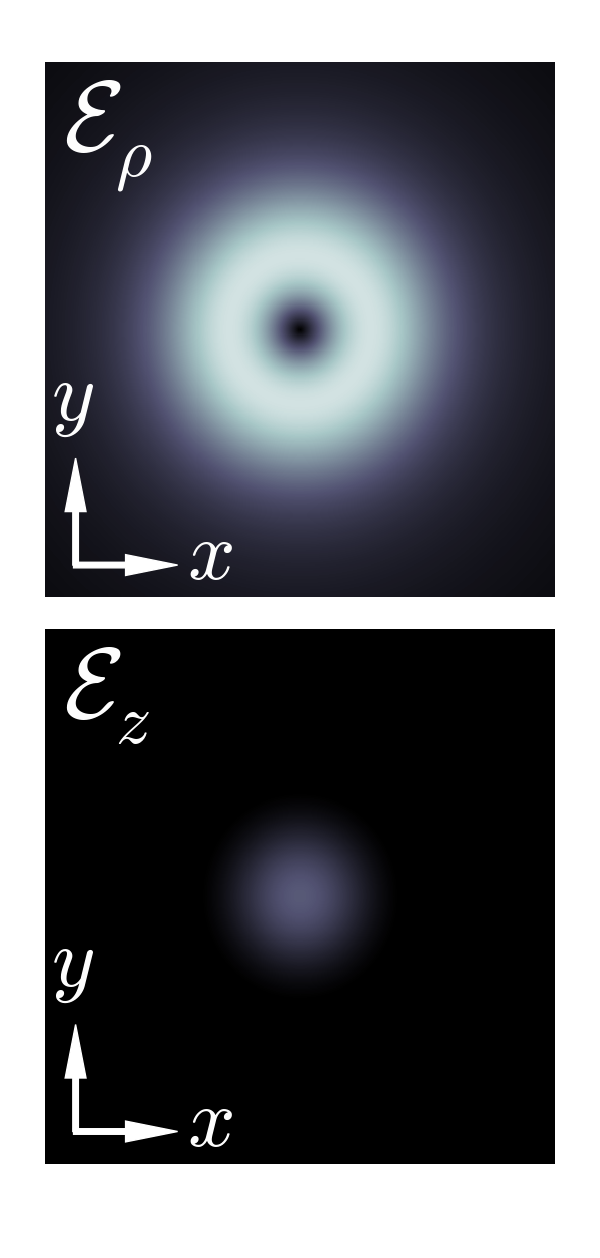 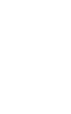 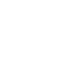 OPTICS f2f p 207
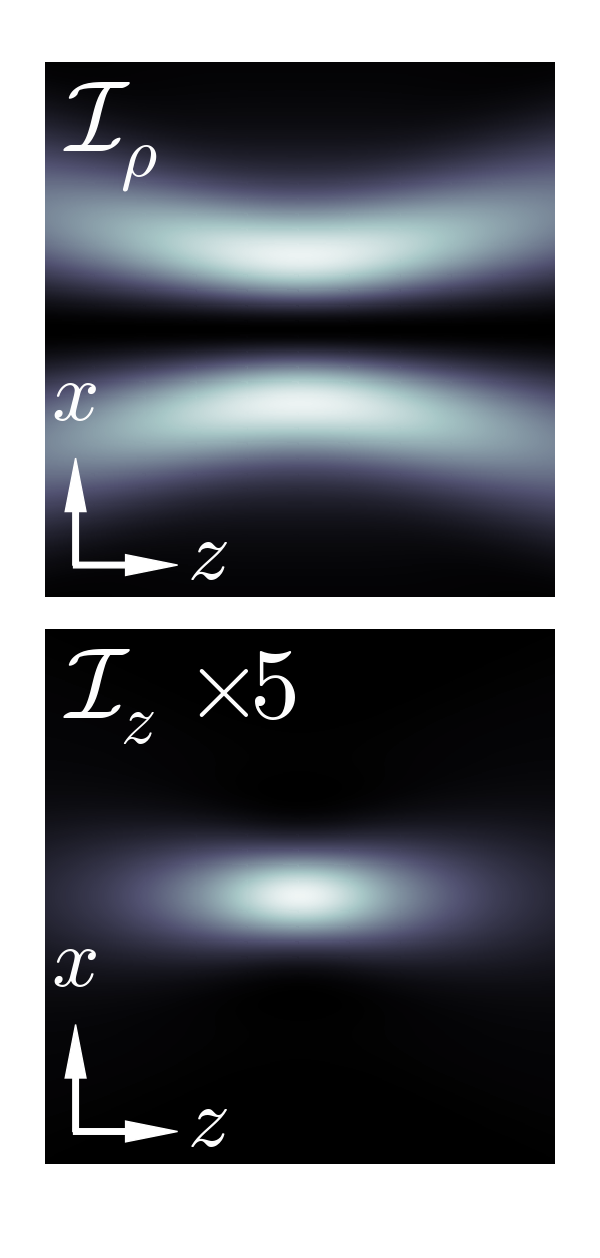 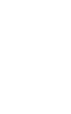 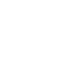 OPTICS f2f p 207
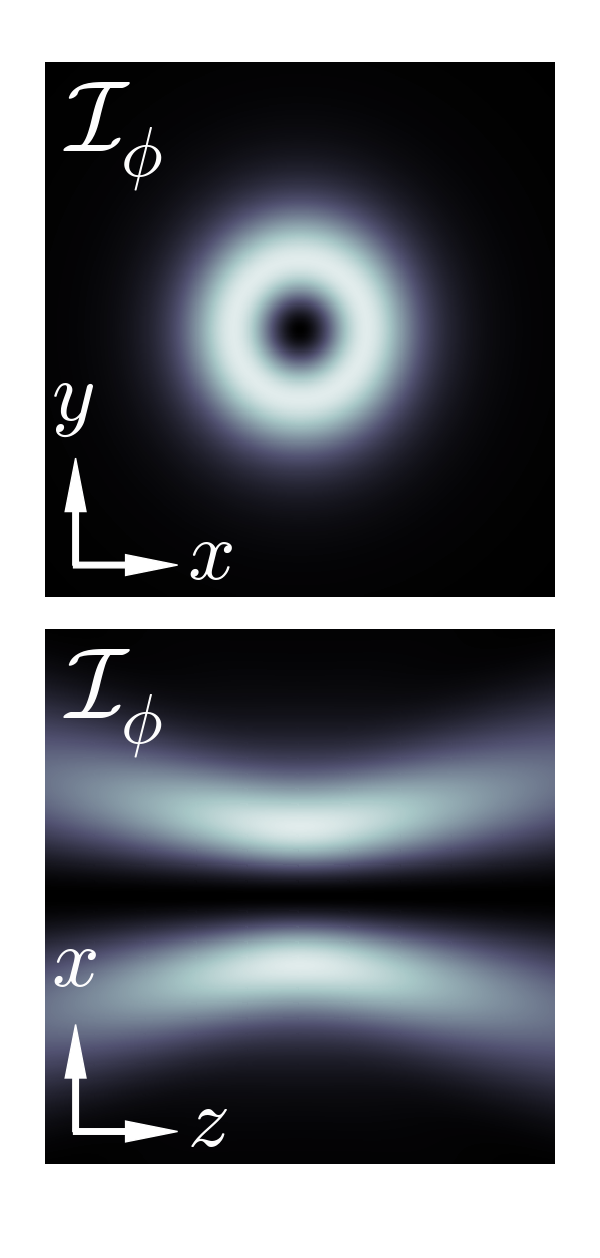 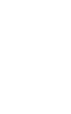 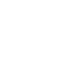 OPTICS f2f p 208
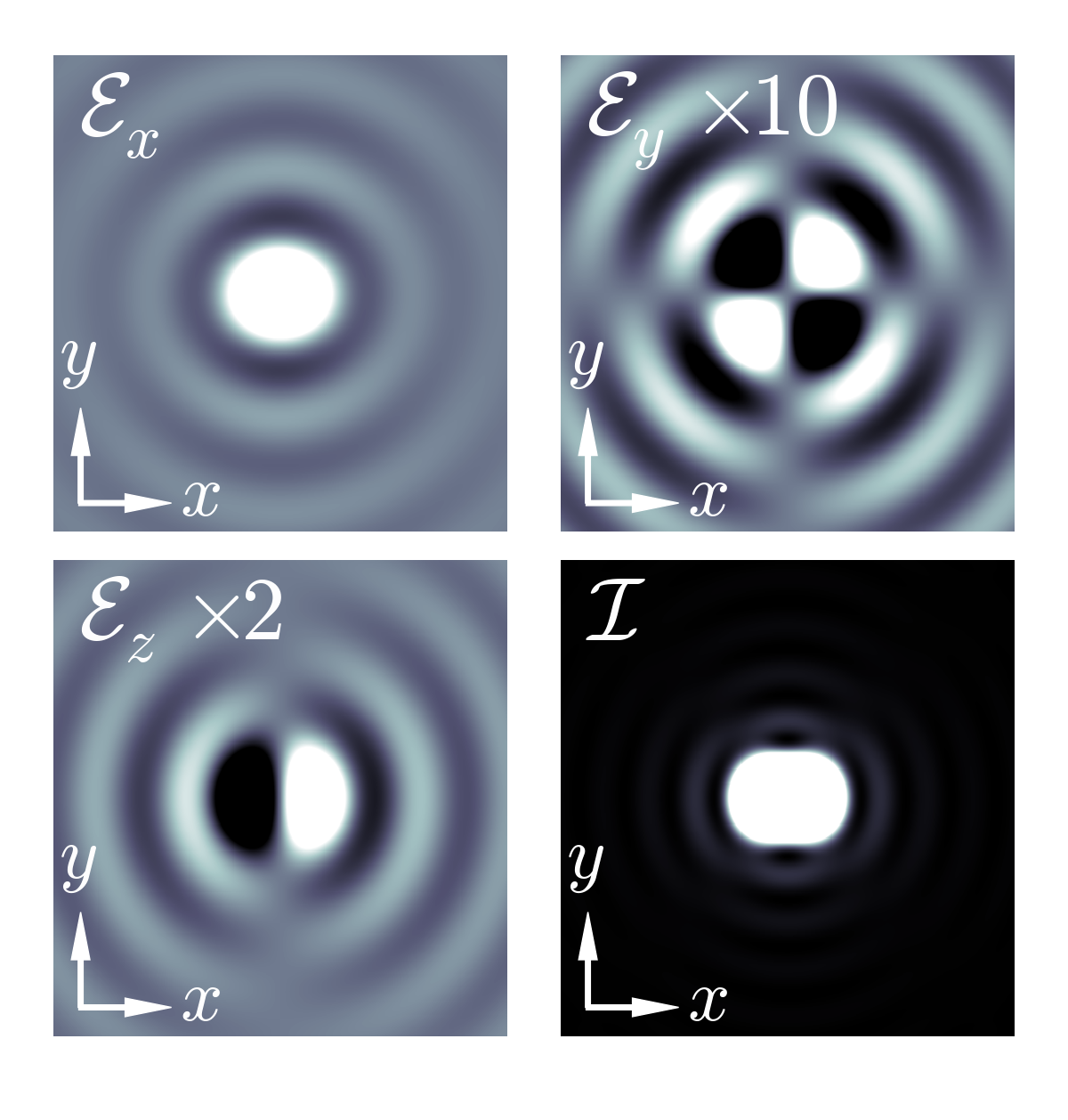 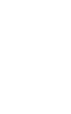 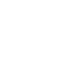 OPTICS f2f p 212